Yohan BENASSI
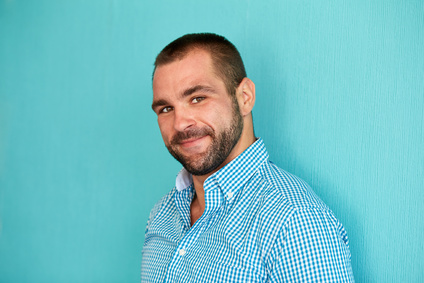 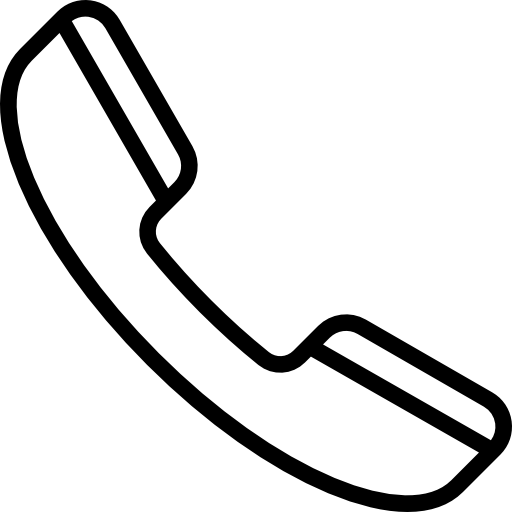 000 111 333
Titolo della posizione
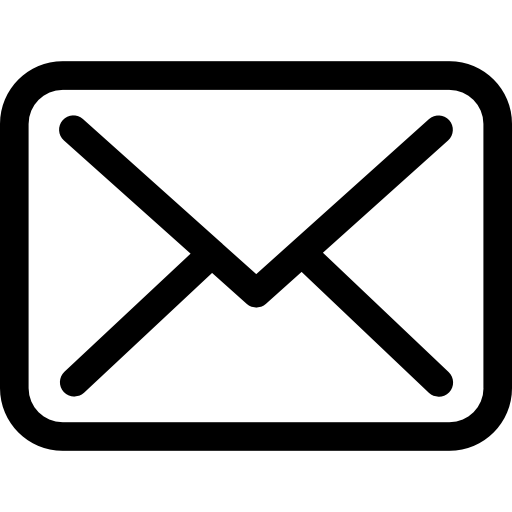 name@mail.com
12 Street NameRoma
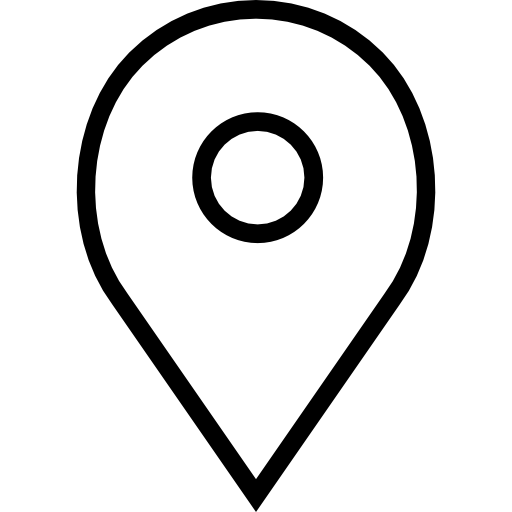 Lorem ipsum dolor sit amet, consectetur adipiscing elit. Morbi tristique sapien nec nulla rutrum imperdiet. Nullam faucibus augue id velit luctus maximus. Interdum et malesuada fames ac ante ipsum primis in faucibus. Etiam bibendum, ante nec luctus posuere, odio enim semper tortor, id eleifend mi ante vitae ex. Sed molestie 
varius erat a aliquet.
LinkedIn.com/name
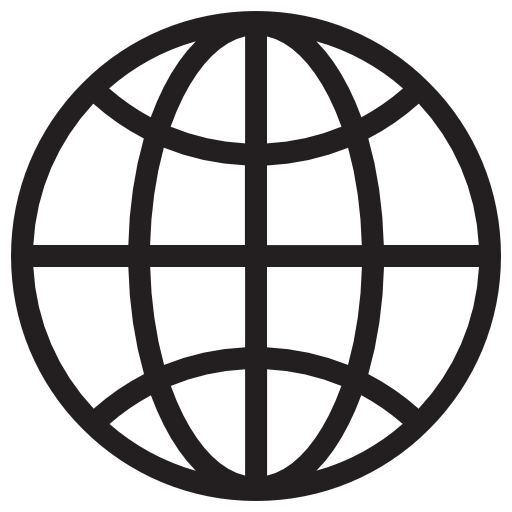 COMPETENZE
LINGUE
PHOTOSHOP
ILLUSTRATOR
FIREWORKS
DREAMWEAVER
INDESIGN
Spagnolo
Inglese
Francese
HOBBY
PERSONALITÀ
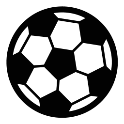 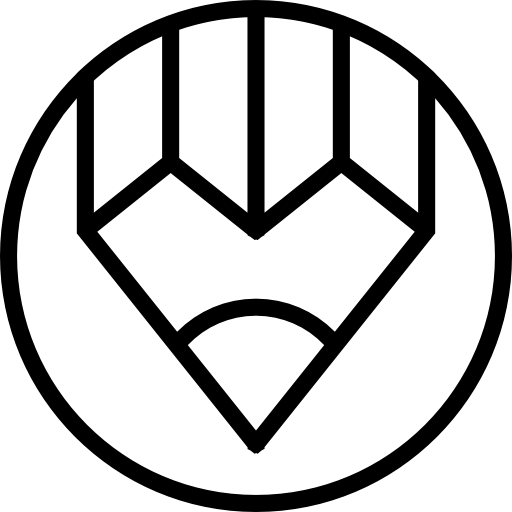 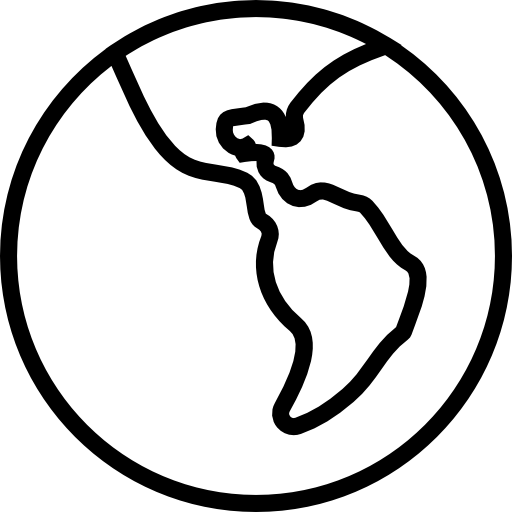 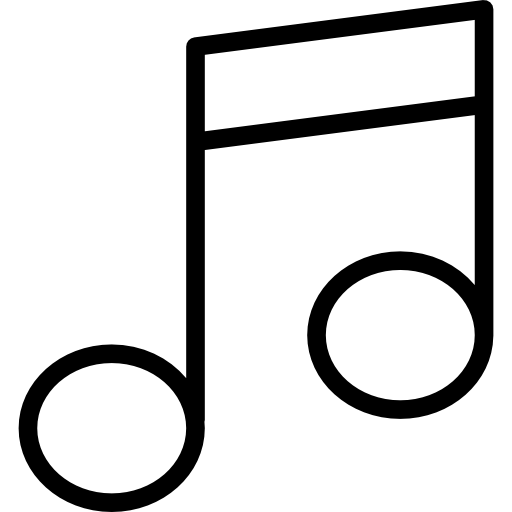 LEADER
CREATIVO
ORGANIZZATO
Scrittura
Viaggi
Musica
Sport